School days
Education and Learning
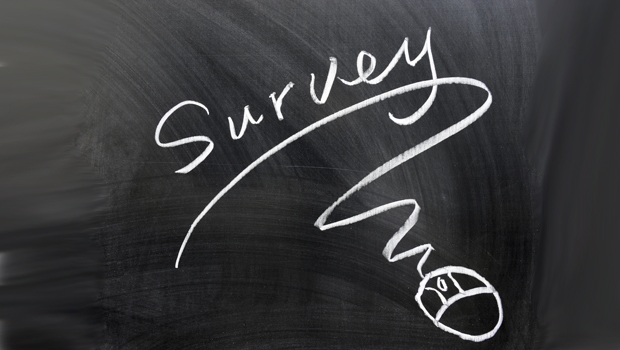 What makes a good teacher?
What makes a bad teacher?
1
2
3
4
5
1
2
3
4
5
What makes a good student?
What makes a bad student?
1
2
3
4
5
1
2
3
4
5
Are you satisfied with the school system in Korea?
Why or why not?
Project
Design a new type of school for high-school students.
What would the name of your school be?
What would the classrooms look like?
What would the teachers be like?
How many students in each class?
What would students be studying? Curriculum/subjects?
What would the daily schedule look like?
How would it be different from the current school system?

Rotate and vote for the school you most want to attend